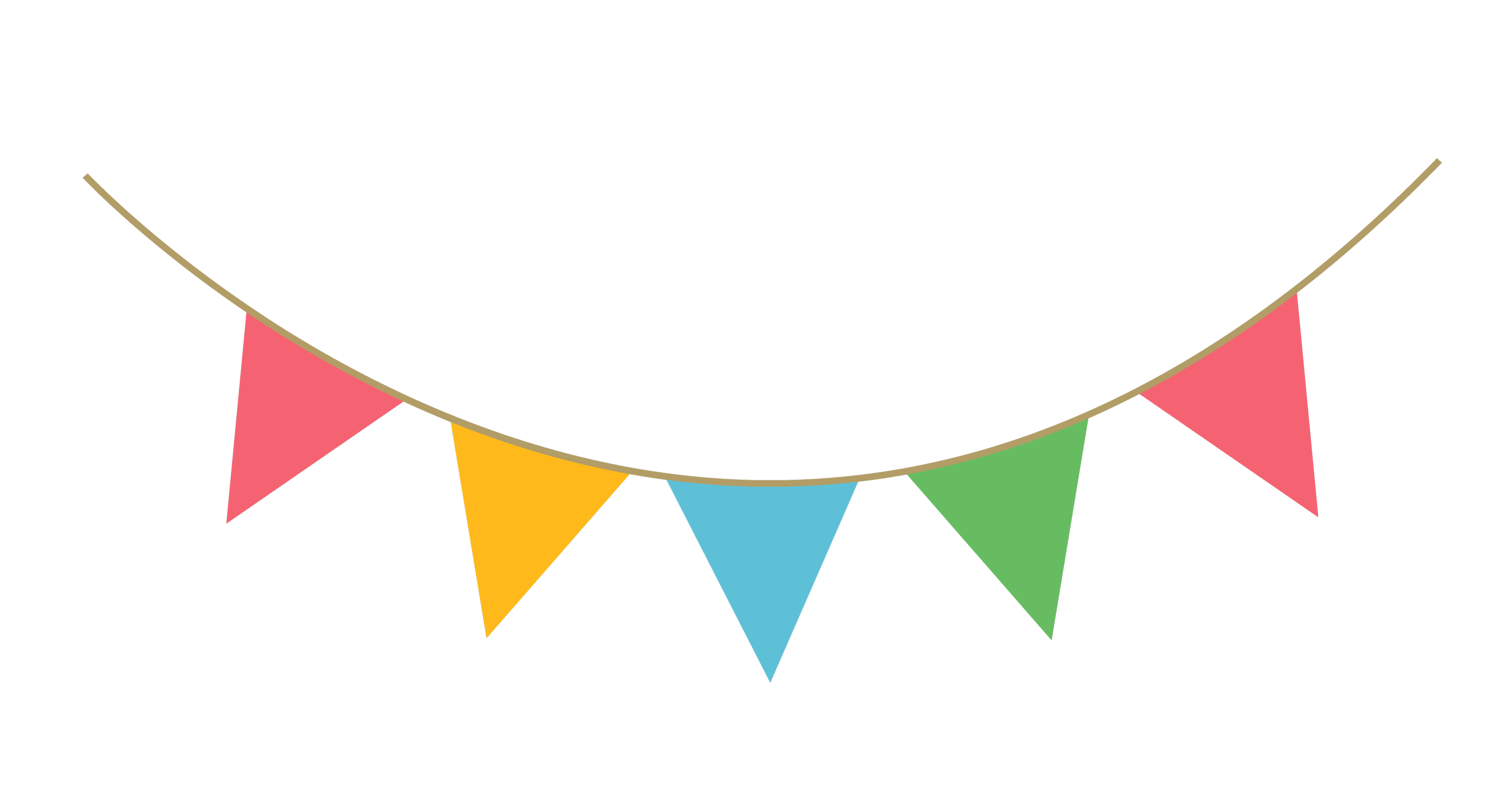 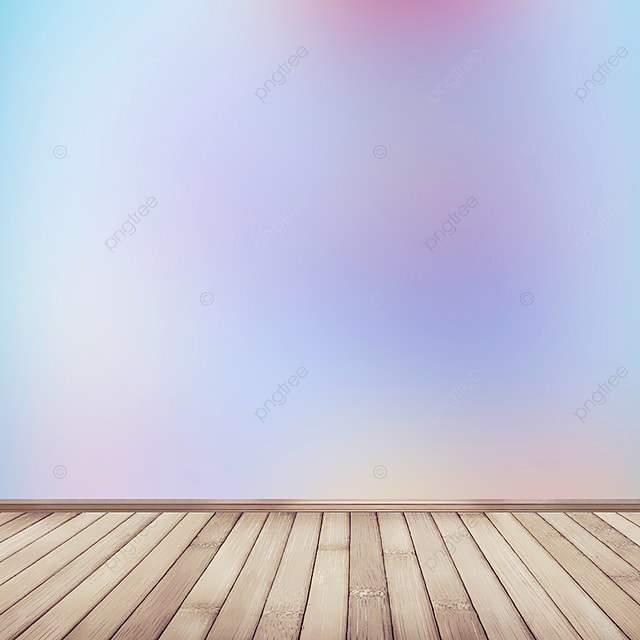 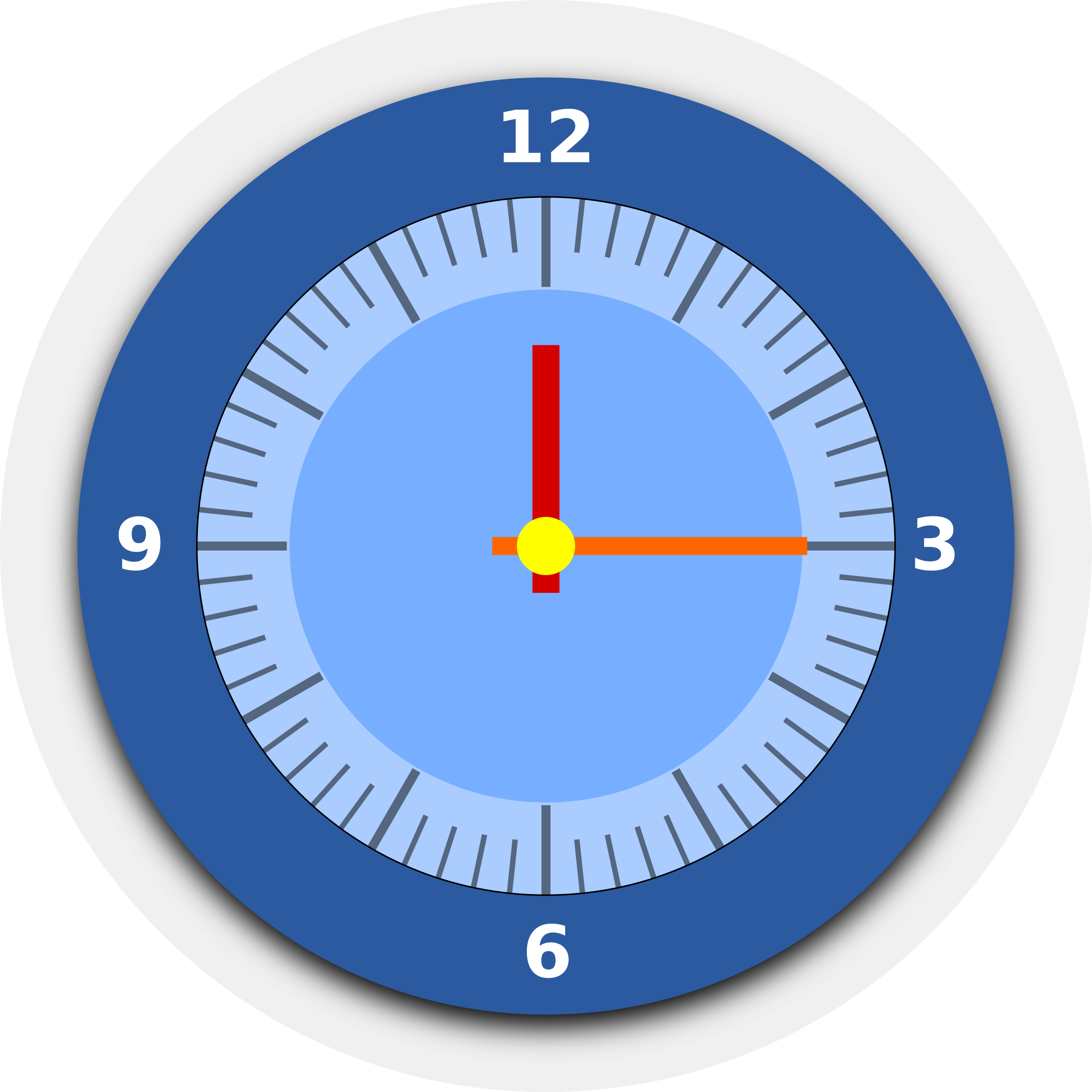 القوانين الصفية
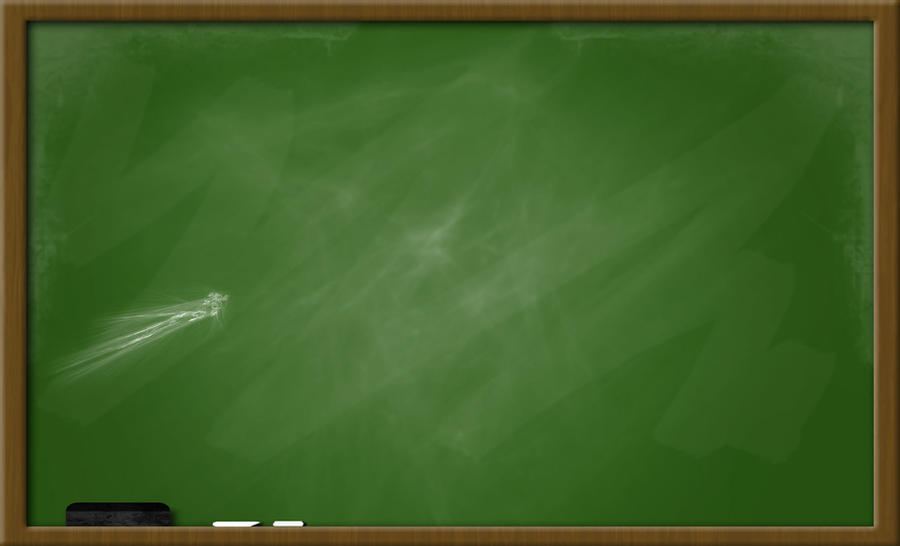 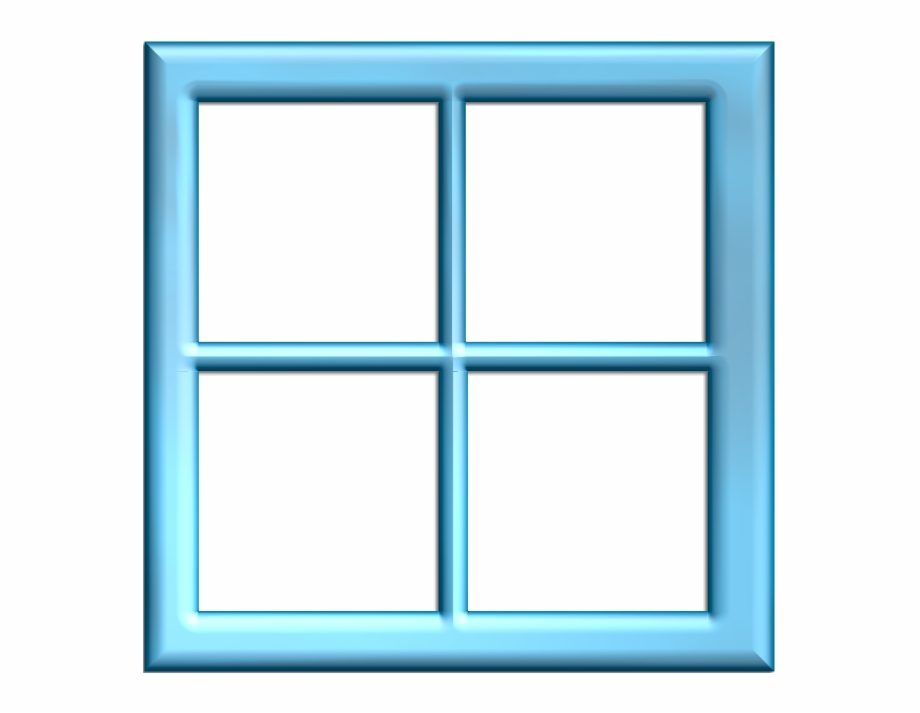 موضوع الدرس: التهيئة
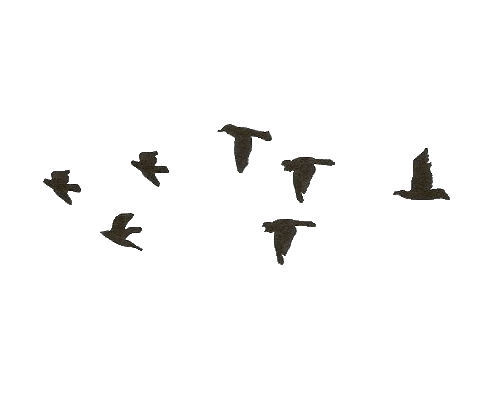 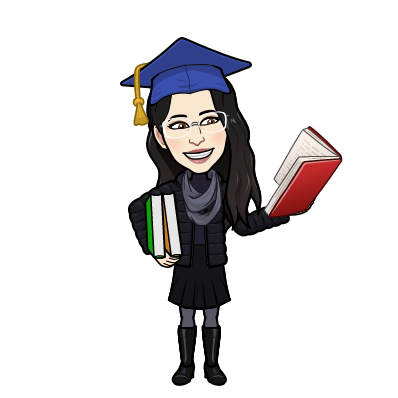 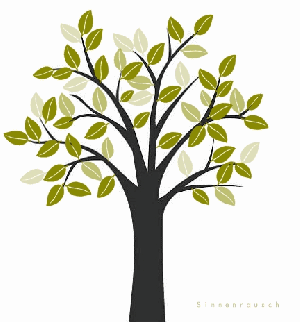 أهداف الدرس
المفردات
تمهيد
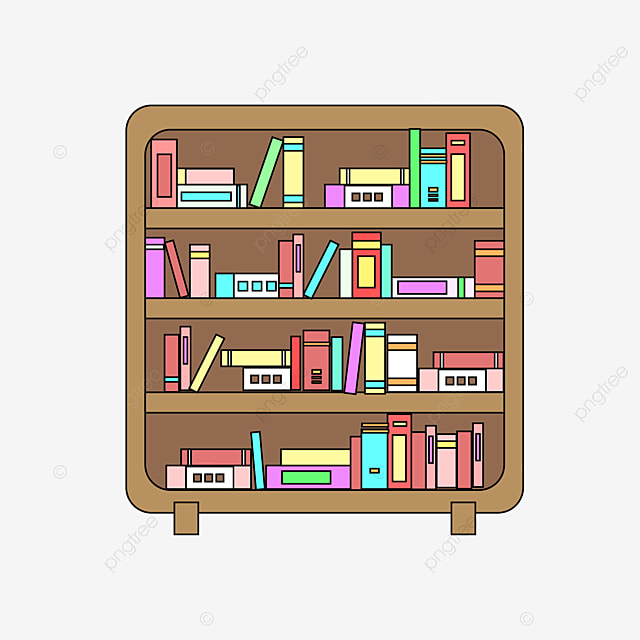 تدريبات
نشاط تفاعلي
أمثلة
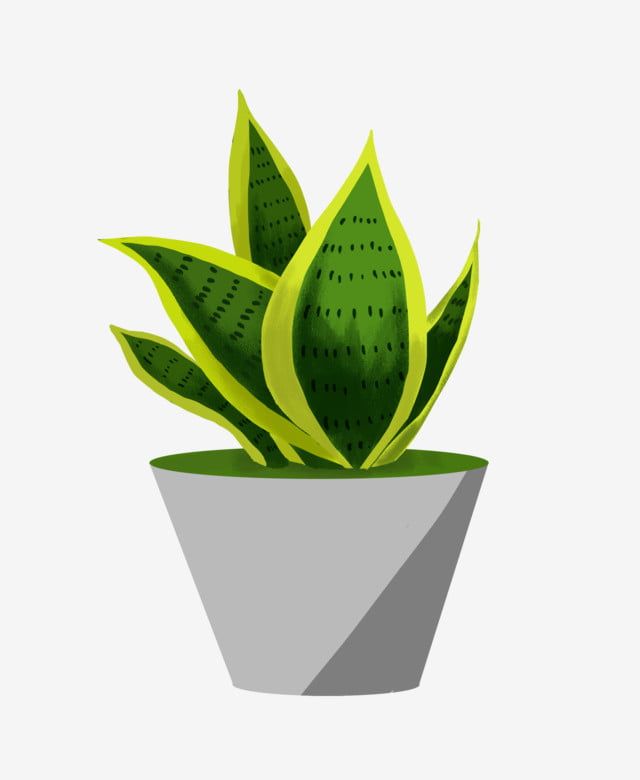 شكر وتقدير
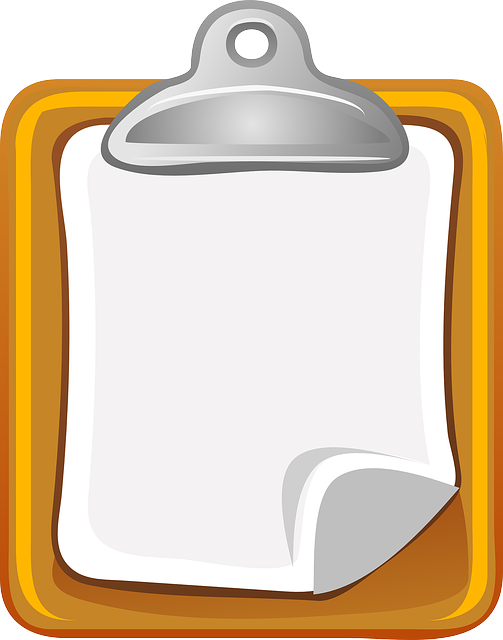 سجل الحضور
القوانين الصفية
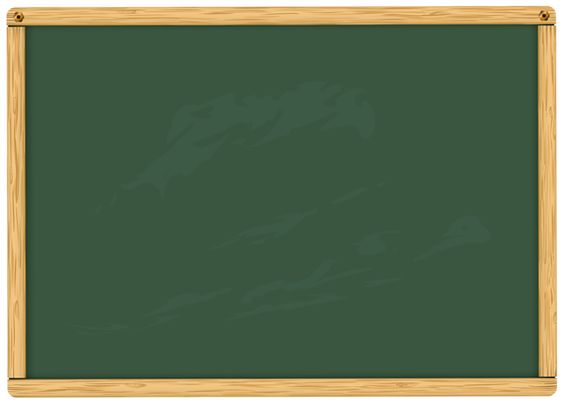 عدم مقاطعة المعلمة عندما تتحدث
عدم فتح المايك
 بدون إذن
احترام المعلمة والزميلات
احترام موعد الحصص
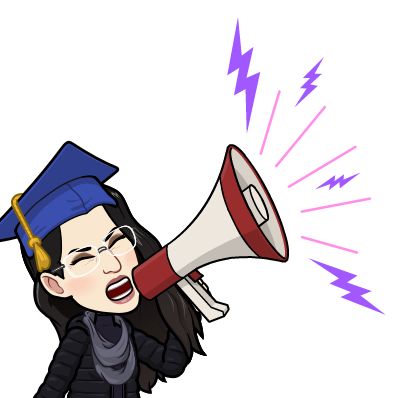 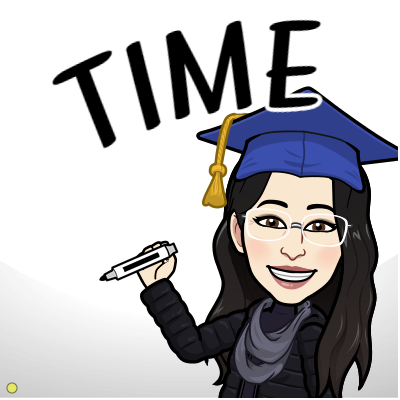 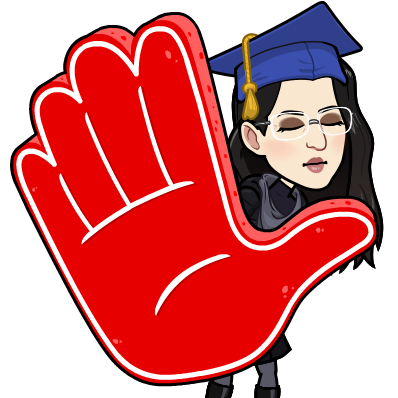 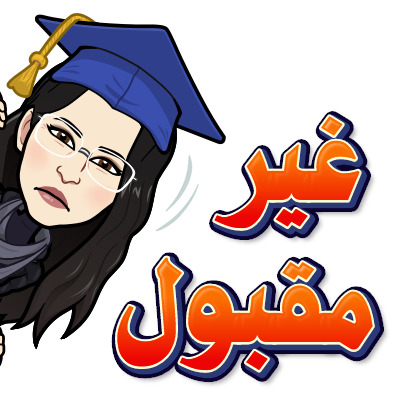 إحضار الكتاب والقلم 
استعدادا للحصة
التركيز مع الشرح
الاهتمام بالواجبات
الأمانة وعدم الغش
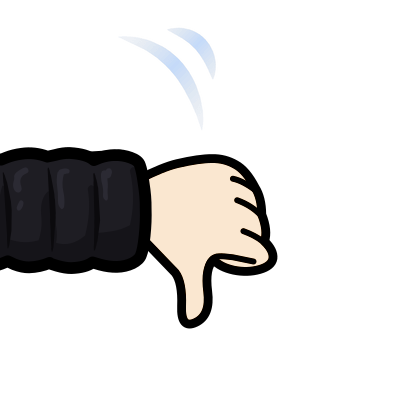 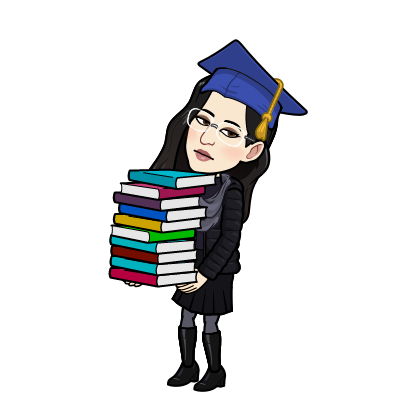 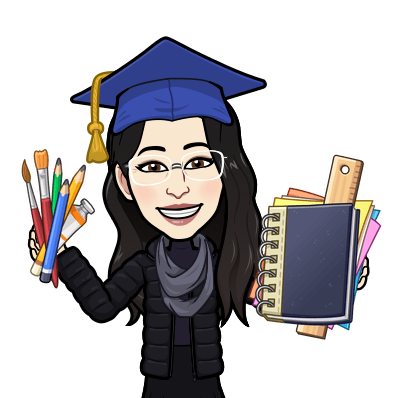 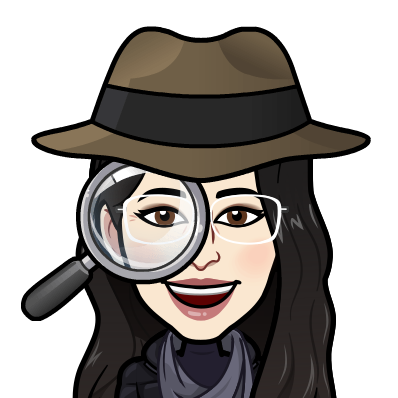 الواجب السابق
 في المنصة
خامس1
خامس2
خامس3
خامس4
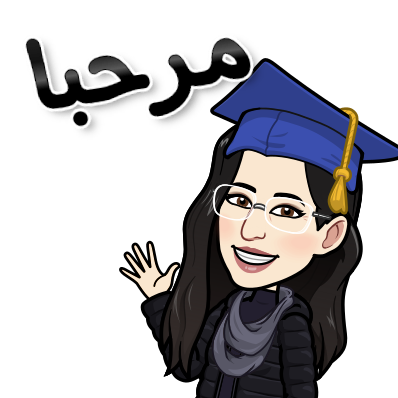 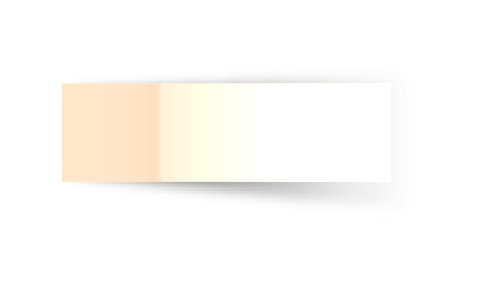 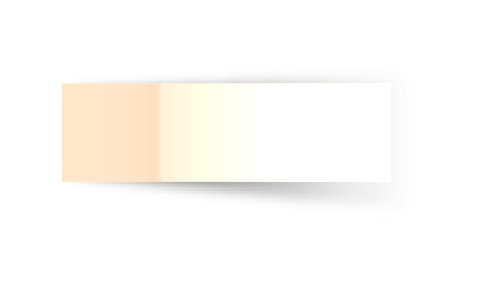 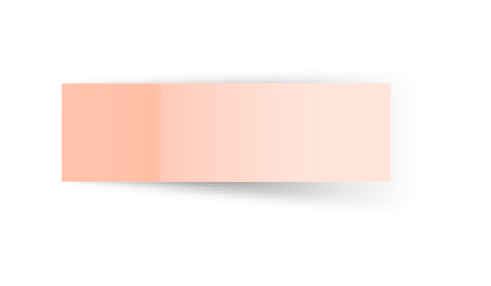 مراجعة الواجب
فكرة الدرس
تشويقة
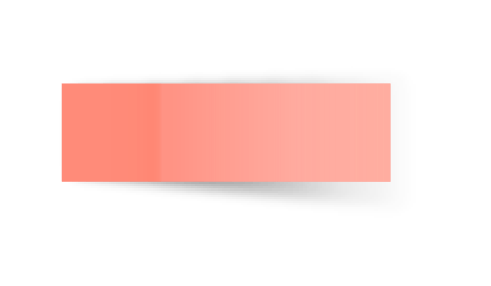 أمثلة
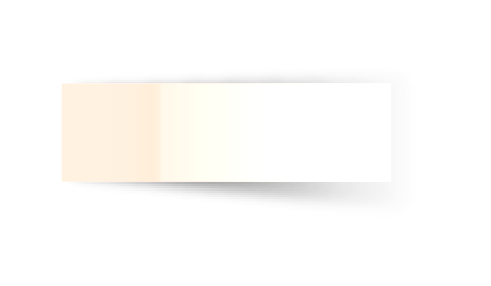 تدريبات
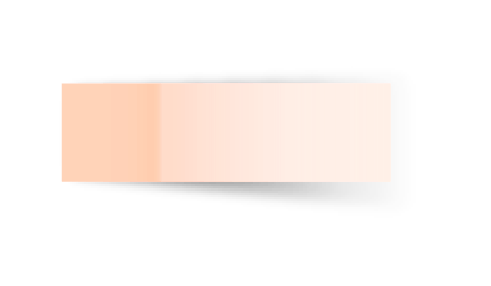 المفردات
محتويات 
درس اليوم
فكرة الدرس
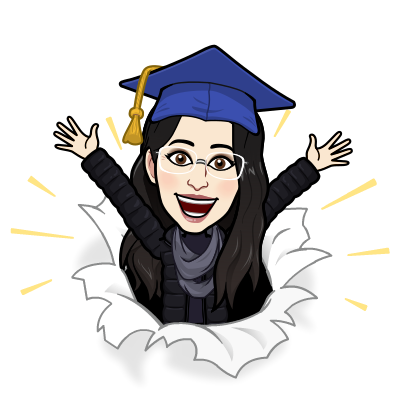 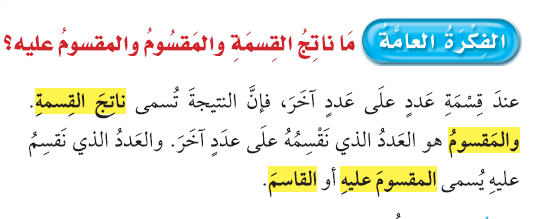 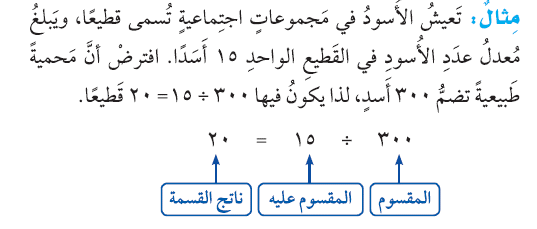 تشويقة
الهدف الأول
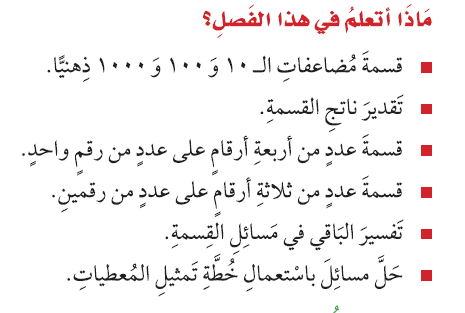 مفردات
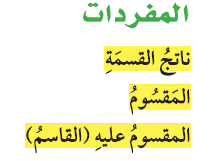 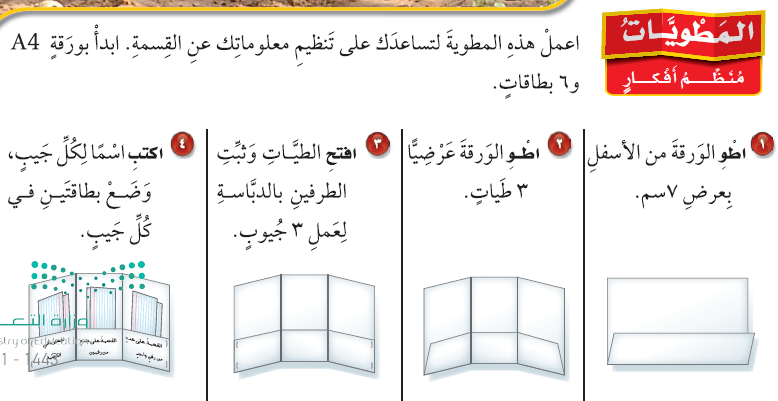 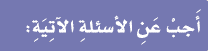 تهيئة
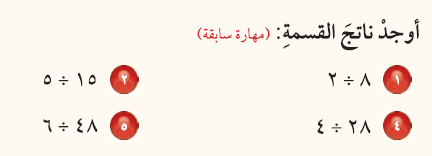 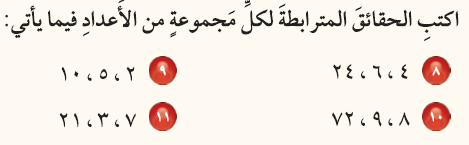 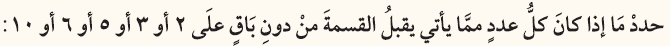 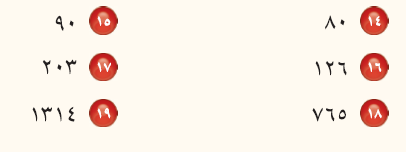 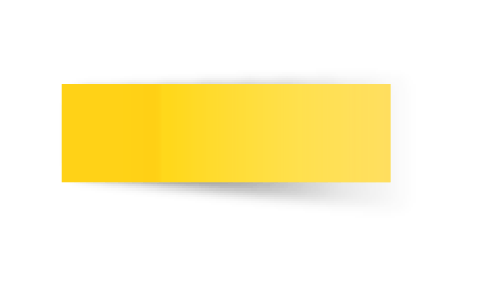 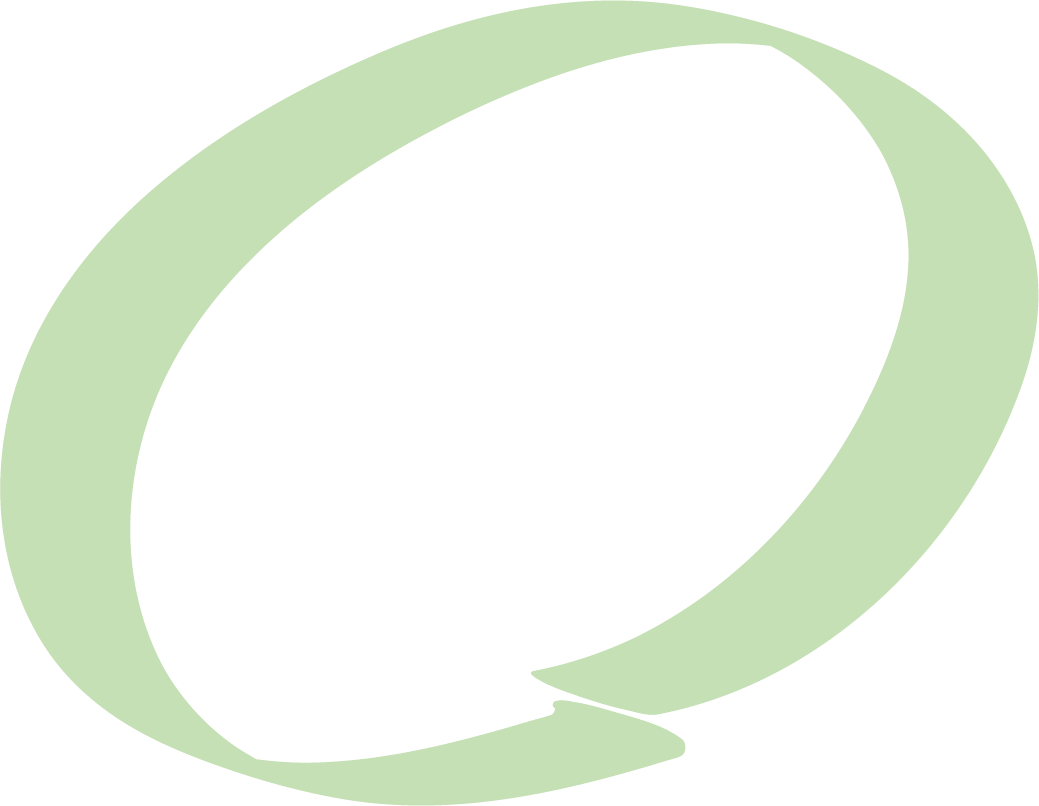 ختاماً
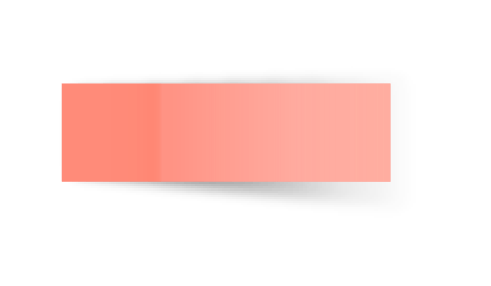 الواجب في المنصة+مراجعة الدرس
إعداد: هبة المزيد                                    https://t.me/hebamaz
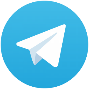